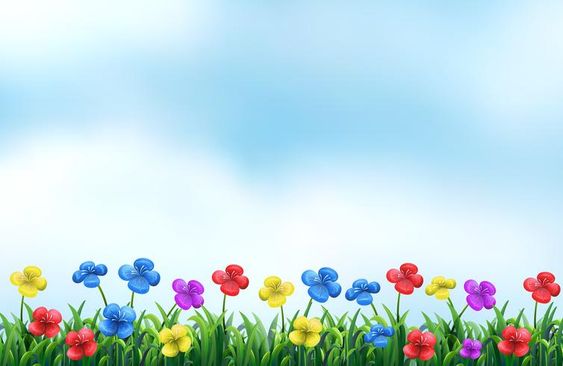 TRƯỜNG TIỂU HỌC QUANG TRUNG
Sách kết nối tri thức với cuộc sống – Lớp 4
 Năm học 2024-2025

MÔN: TOÁN
BÀI 30: THỰC HÀNH VÀ TRẢI NGHIỆM VẼ HAI ĐƯỜNG THẲNG SONG SONG.
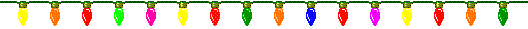 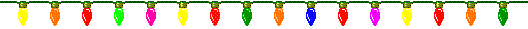 Giáo viên: Trịnh Thị Mơ
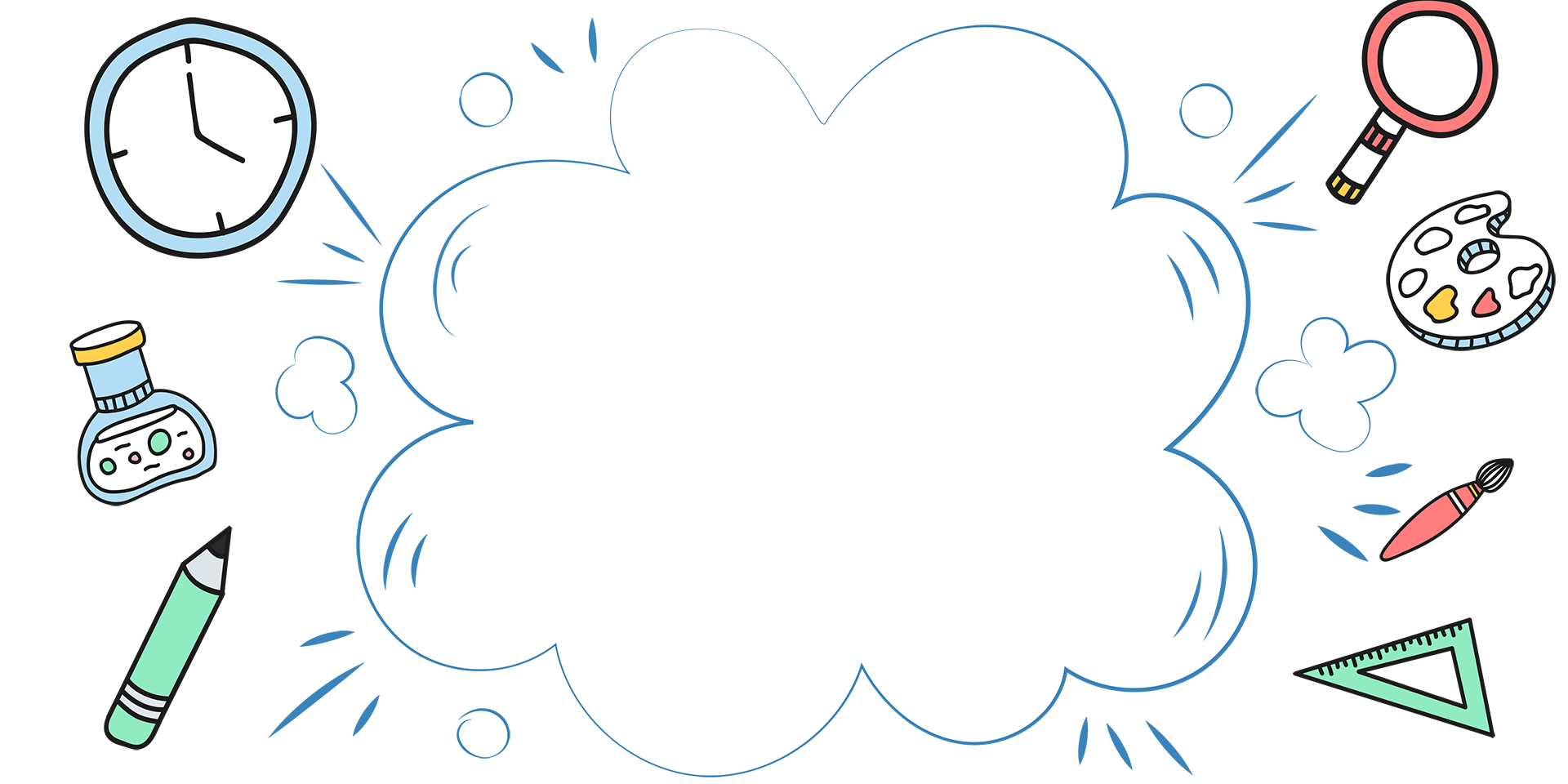 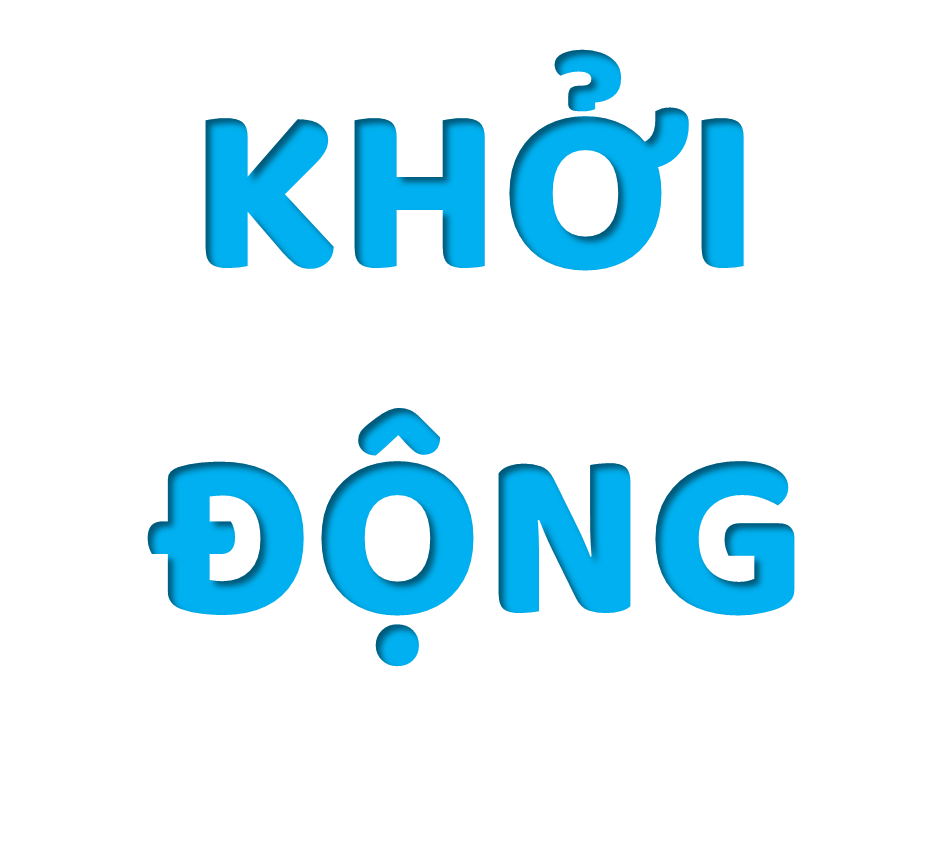 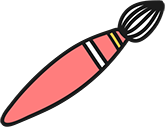 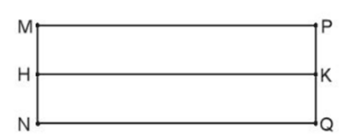 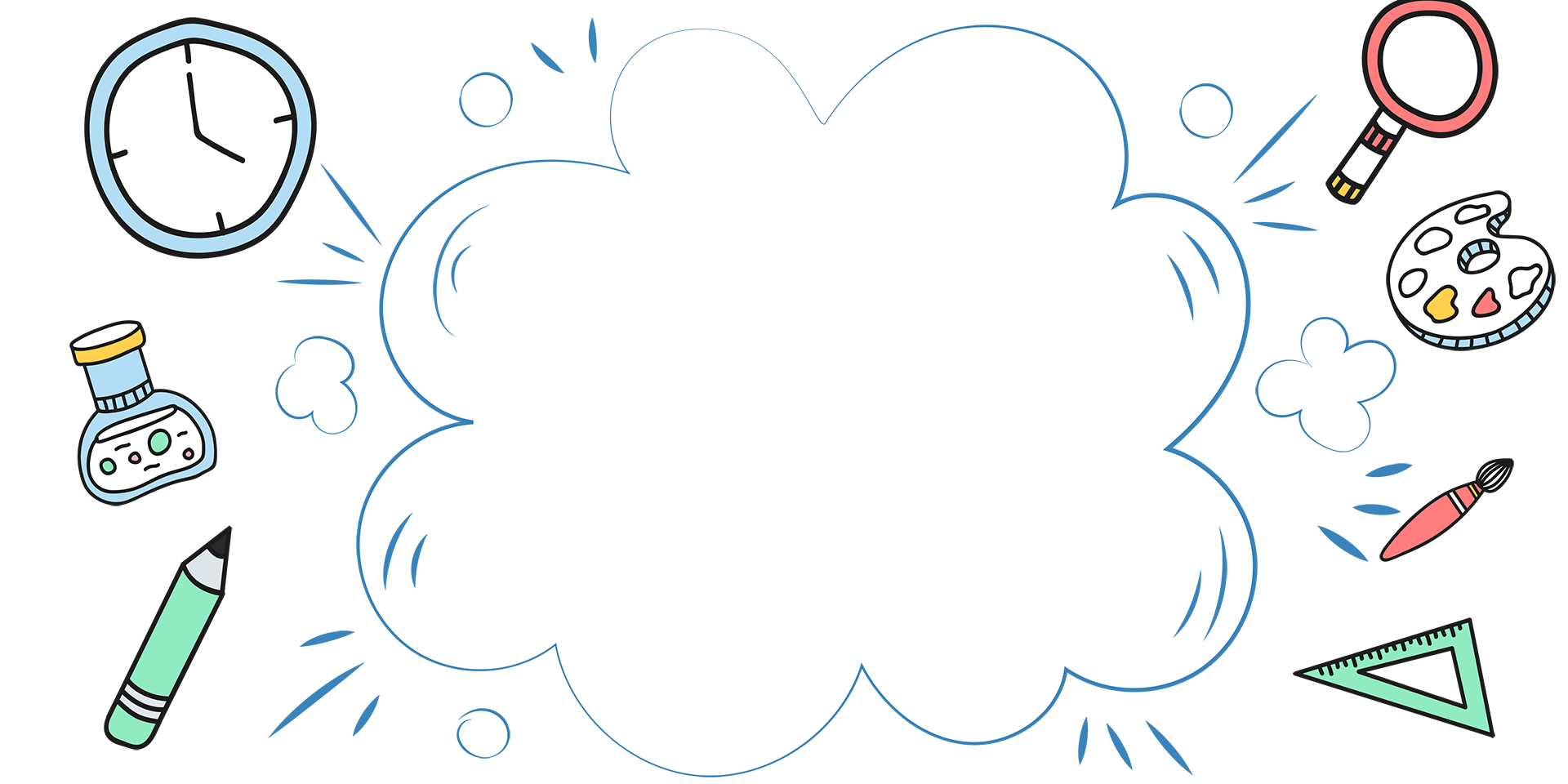 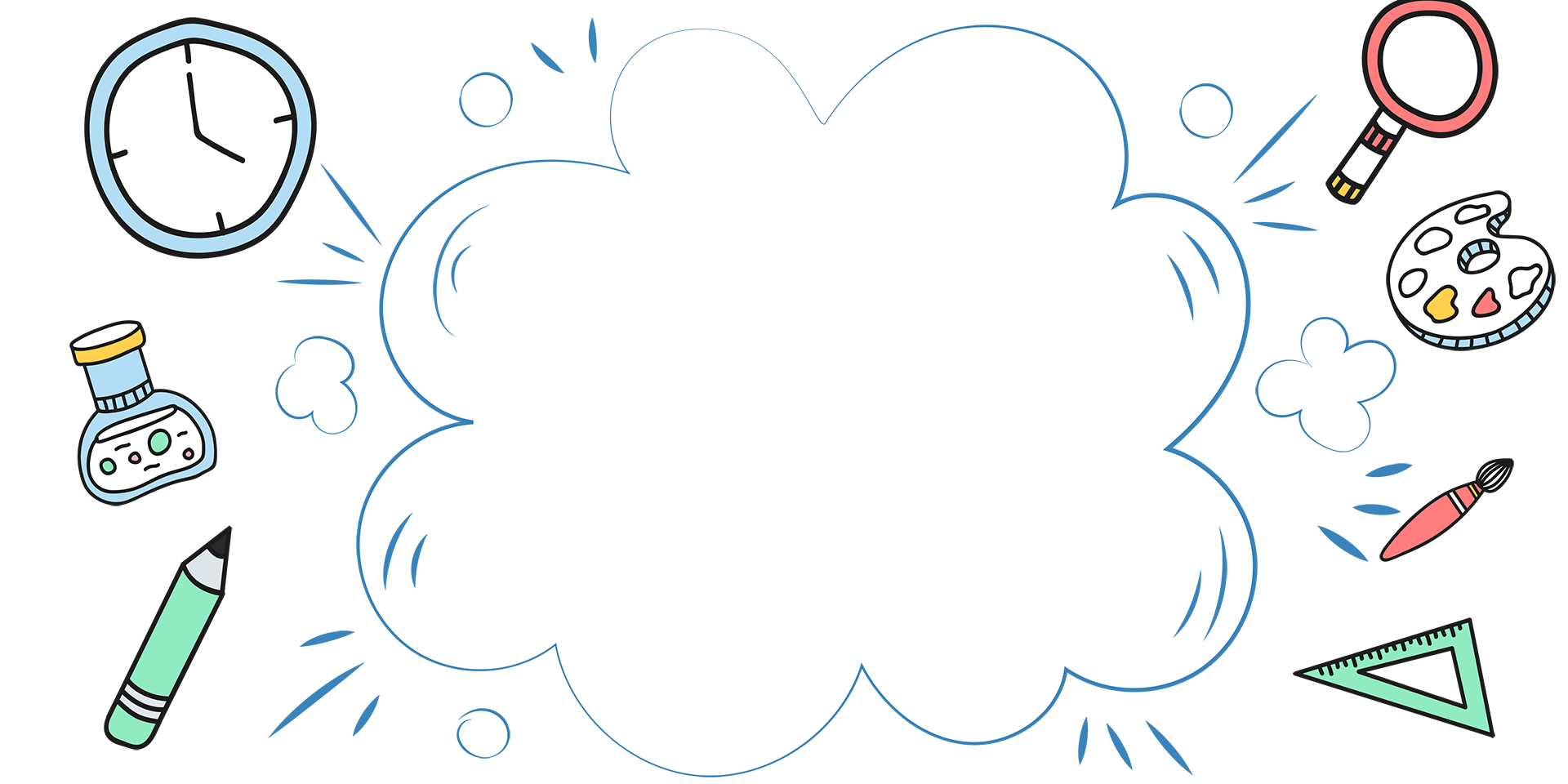 Cạnh HK song song với những cạnh nào?
Các cặp cạnh này có đặc điểm gì?
HK song song với cạnh MP và NQ
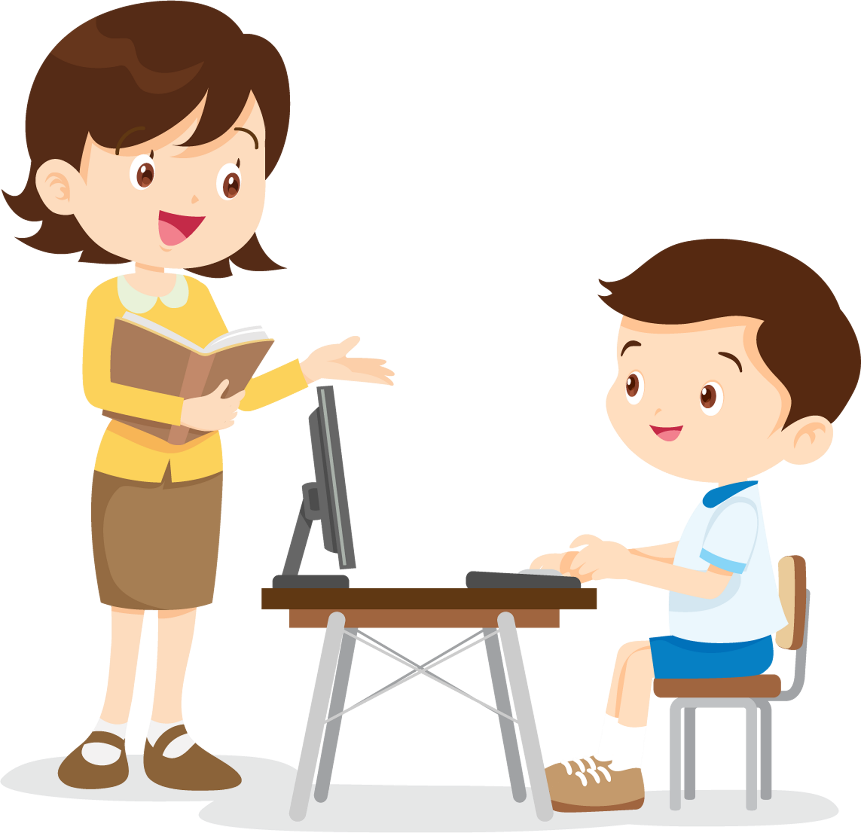 Các cặp cạnh này không bao giờ cắt nhau
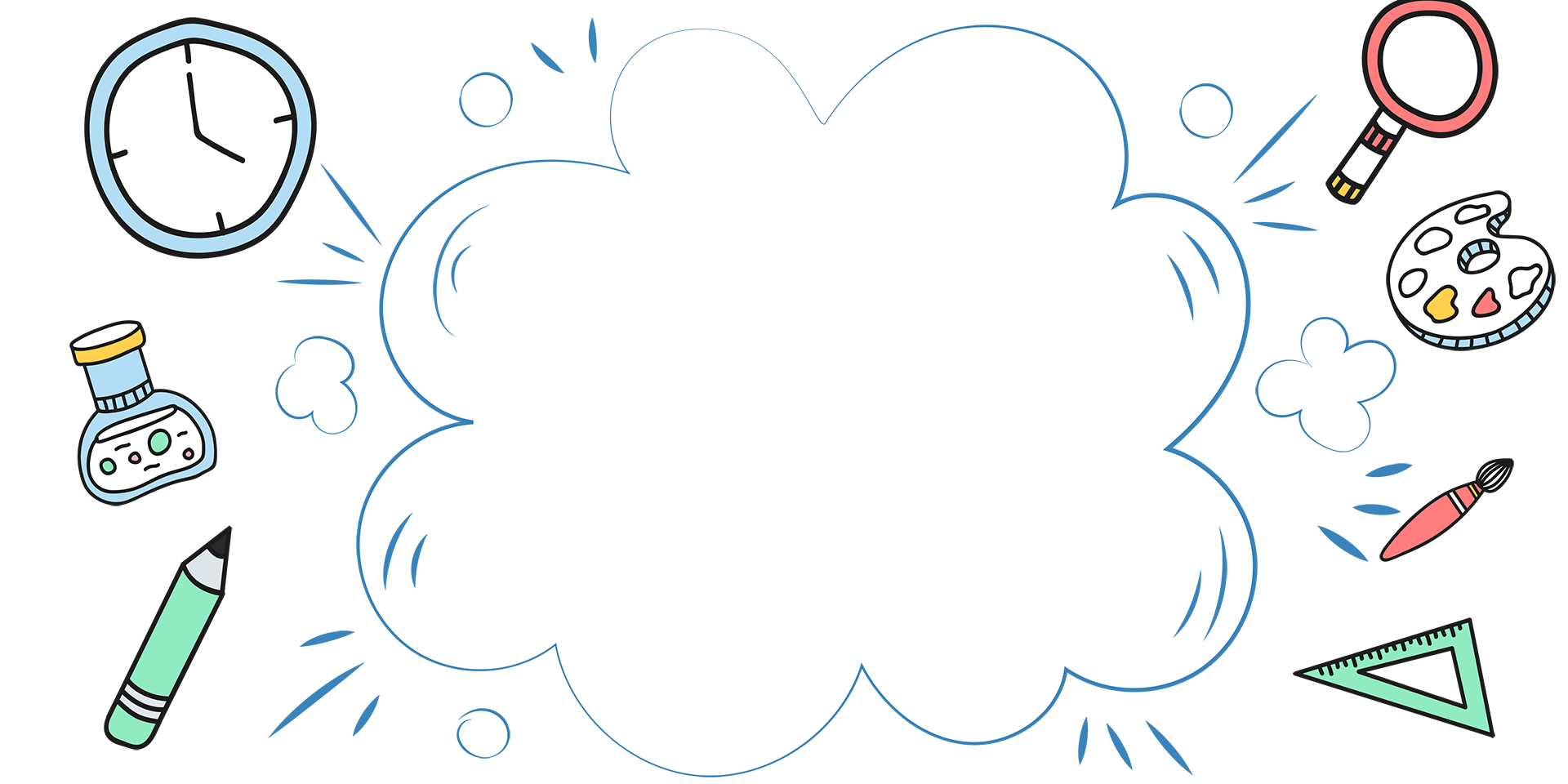 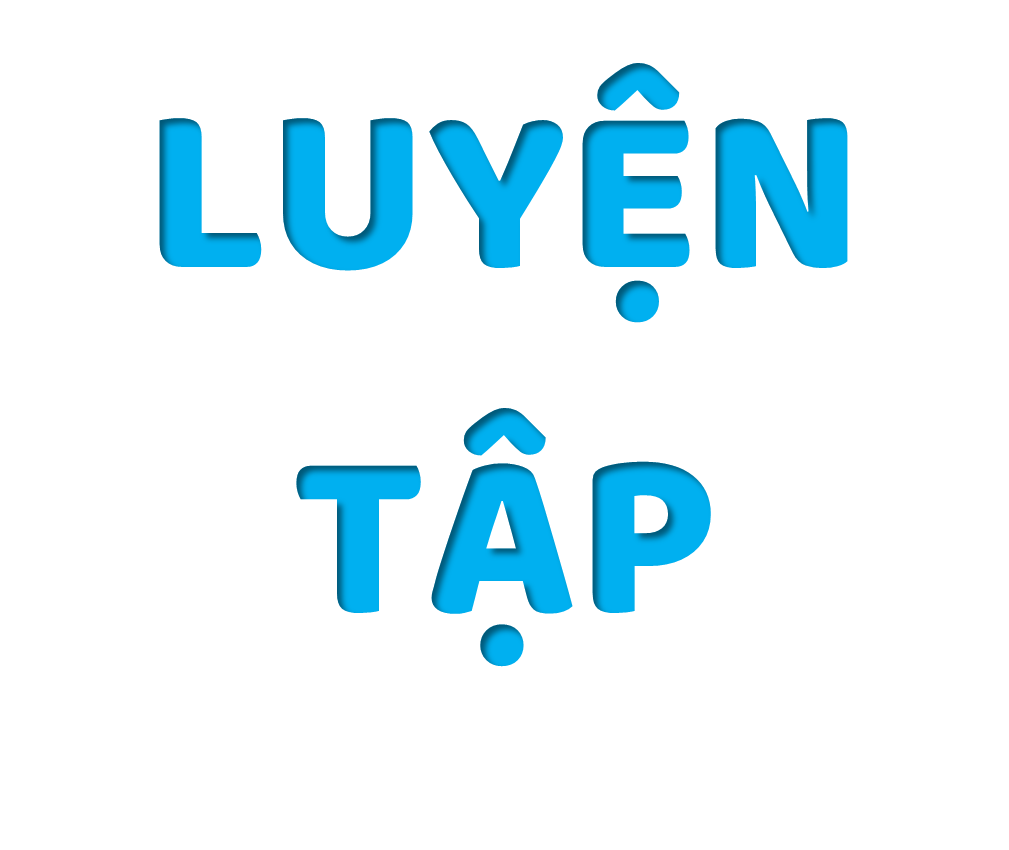 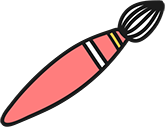 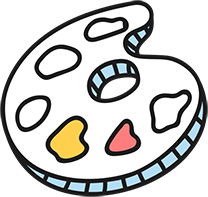 Hôm nay, Rô-bốt cùng các bạn sẽ tự làm bộ đồ chơi ghép hình từ giấy bìa.
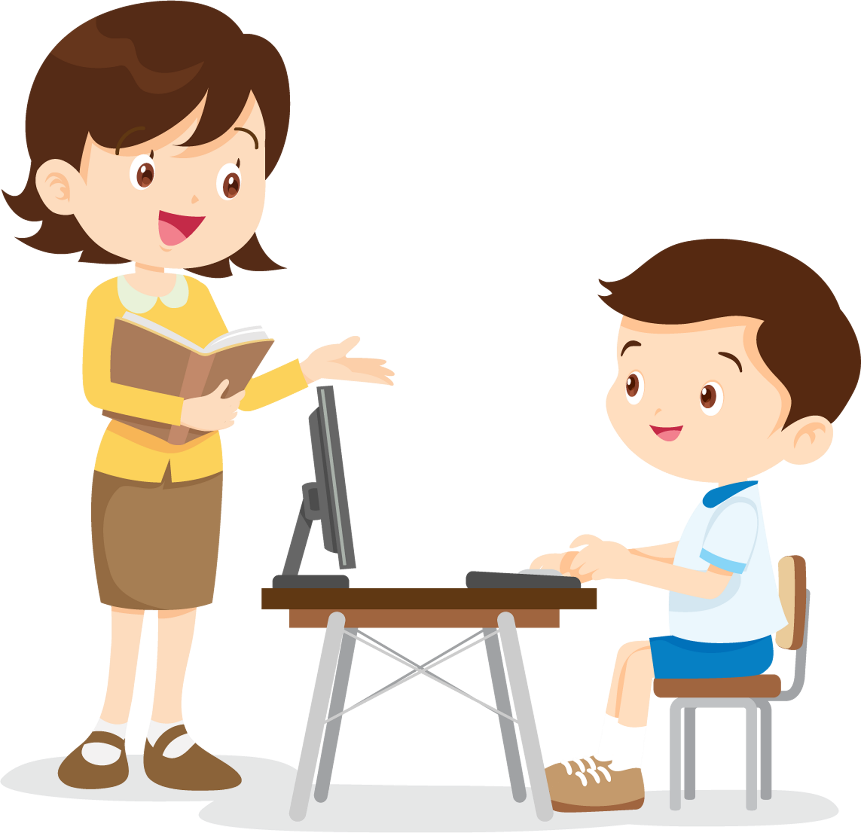 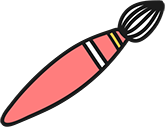 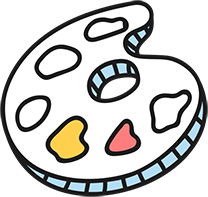 1
a)
Vẽ đường thẳng CD đi qua điểm H và song song với đường thẳng AB cho trước.
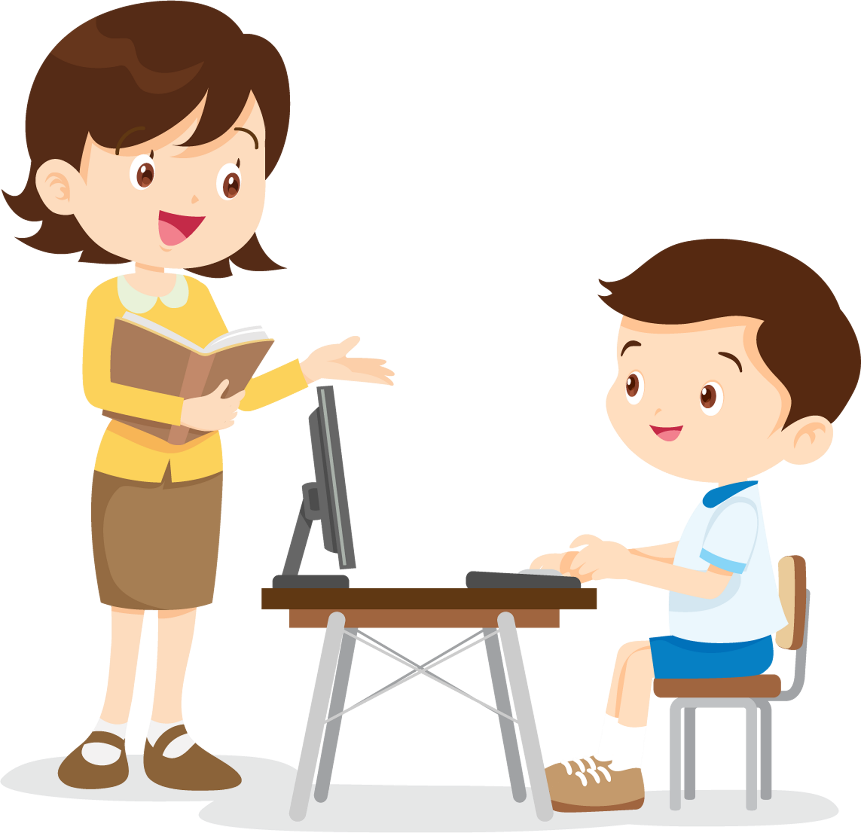 Ta có thể vẽ như sau:
Bước 1: Vẽ đường thẳng MN đi qua điểm H và vuông góc với đường thẳng AB
M
A                                        B
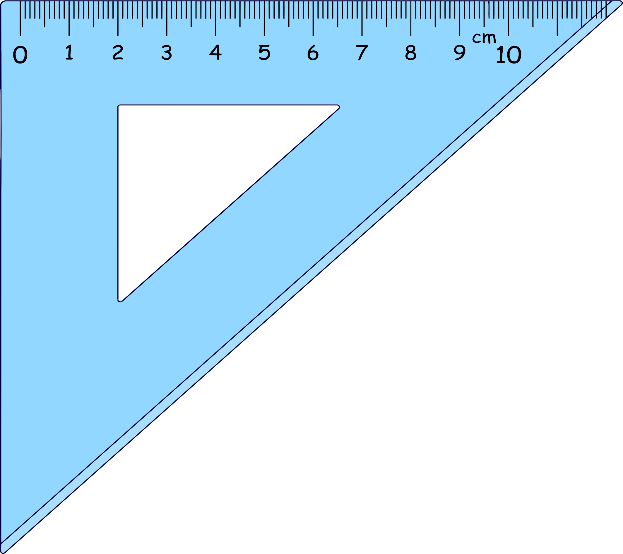 H
N
Bước 2: Vẽ đường thẳng CD đi qua điểm H và vuông góc với đường thẳng MN ta được đường thẳng CD song song với đường thẳng AB.
M
A                                        B
H
D
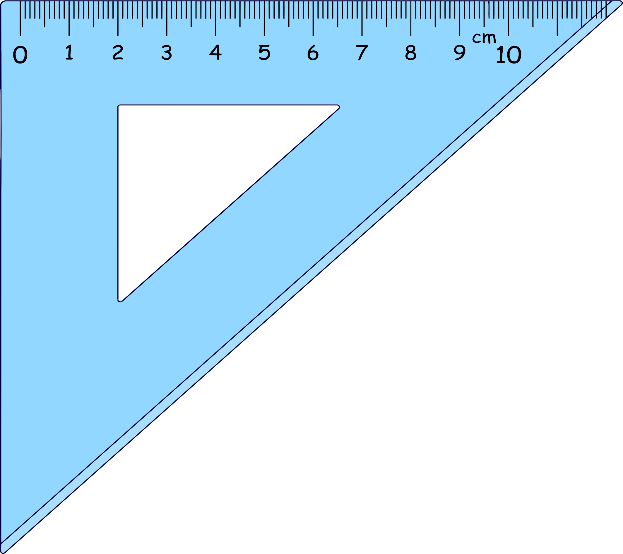 C
N
b) Hãy vẽ đường thẳng AB và điểm H ở ngoài đường thẳng AB (theo mẫu), rồi vẽ đường thẳng CD đi qua điểm H và song song với đường thẳng AB.
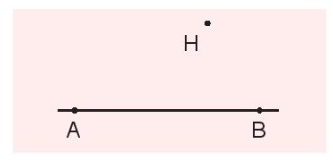 C
D
2. Sau đó, Rô-bốt cùng các bạn vẽ theo hướng dẫn để tạo ra bộ đồ chơi ghép hình.
Bước 2: Xác định điểm M, N, O, P lần lượt là trung điểm của các đoạn thẳng AB, BC, AC, AO. Vẽ các đoạn thẳng DO, ON, MN
Bước 1: Vẽ hình vuông ABCD trên giấy kẻ ô vuông. Vẽ đường chéo AC.
M
A
B
A
B
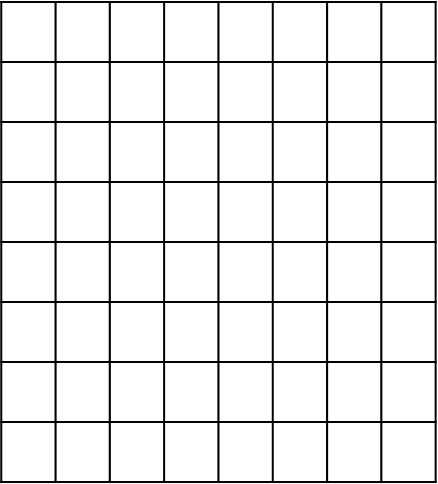 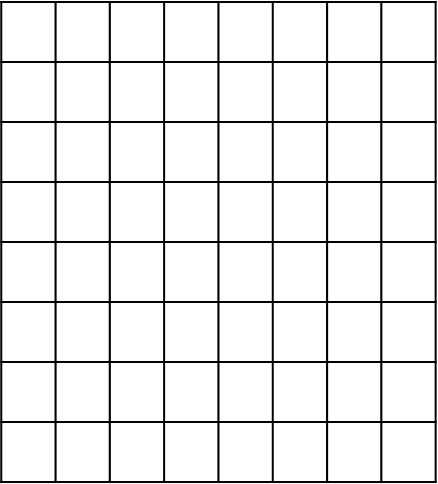 P
O
N
C
D
C
D
Bước 3: Vẽ đoạn thẳng PQ song song với đoạn thẳng AM, điểm Q ở trên đoạn thẳng MN.
Bước 4: Cắt hình vuông đó thành 6 phần theo các đoạn thẳng AC, DO, MN, ON, PQ và tô mỗi phần một màu (tô cả hai mặt)
M
A
B
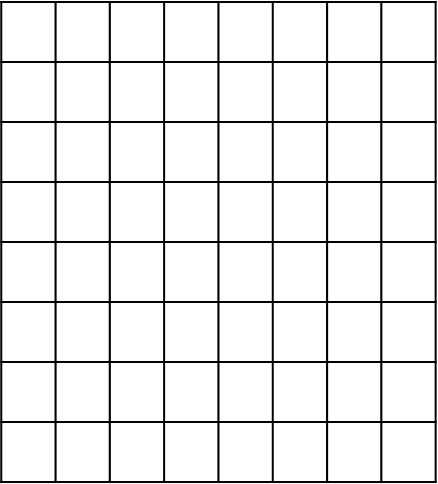 Q
P
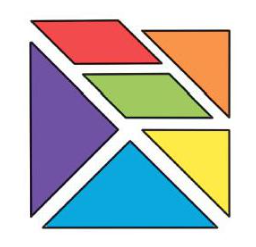 O
N
C
D
3. Và bây giờ, chúng mình hãy cùng nhau tạo ra các đồ vật, con vật bằng cách sử dụng bộ đồ chơi đó nhé.
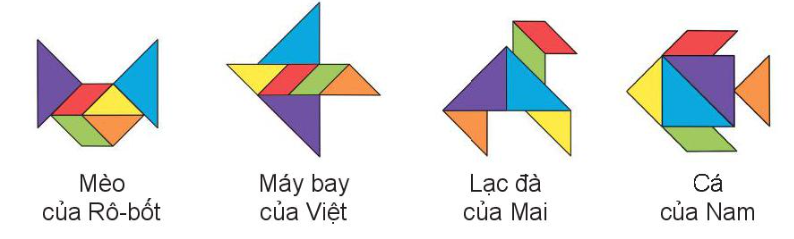 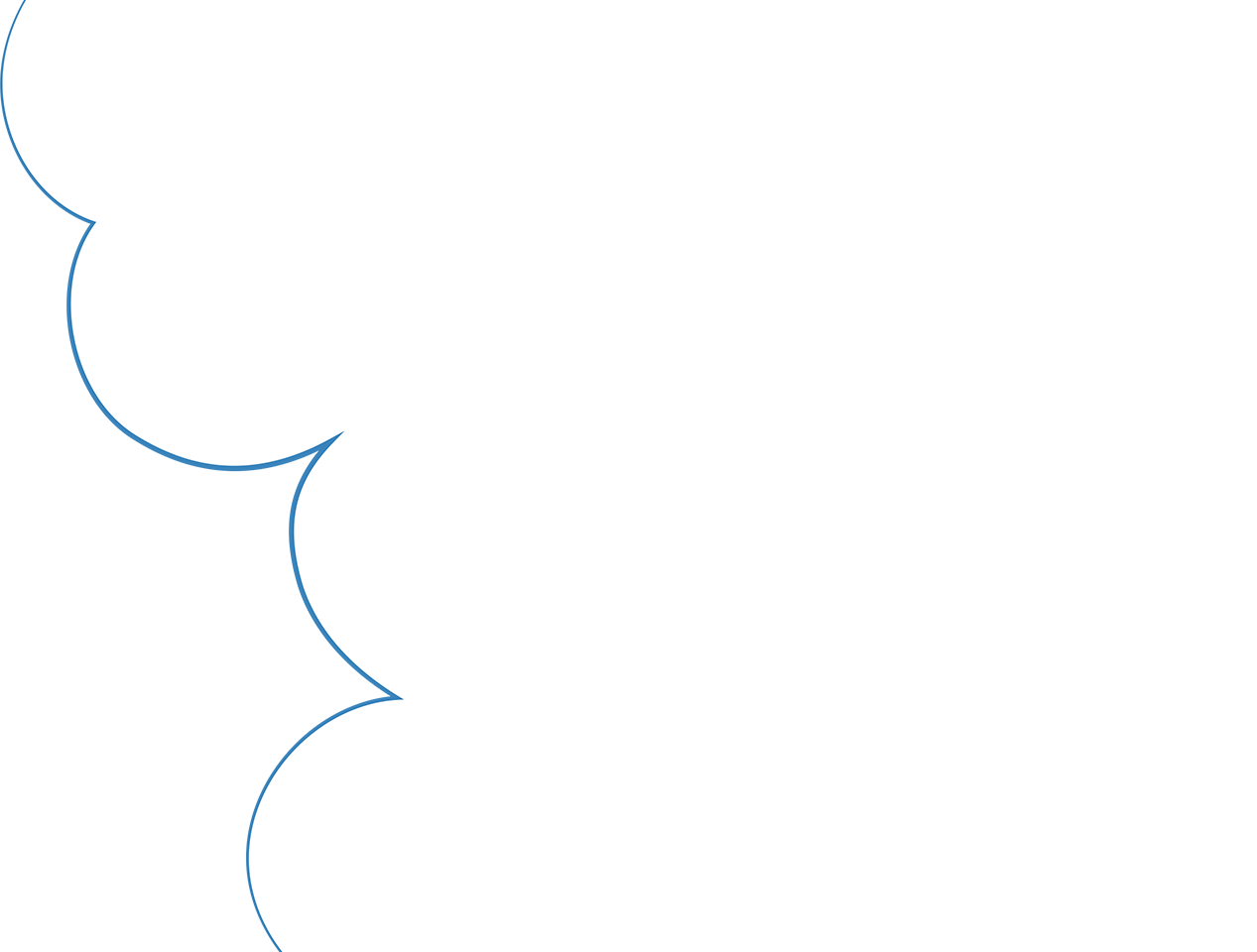 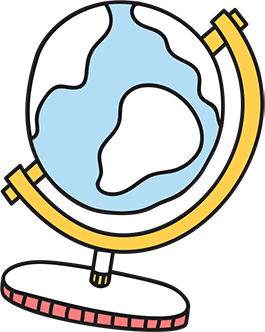 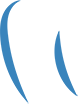 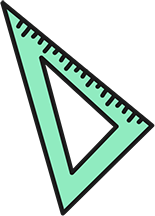 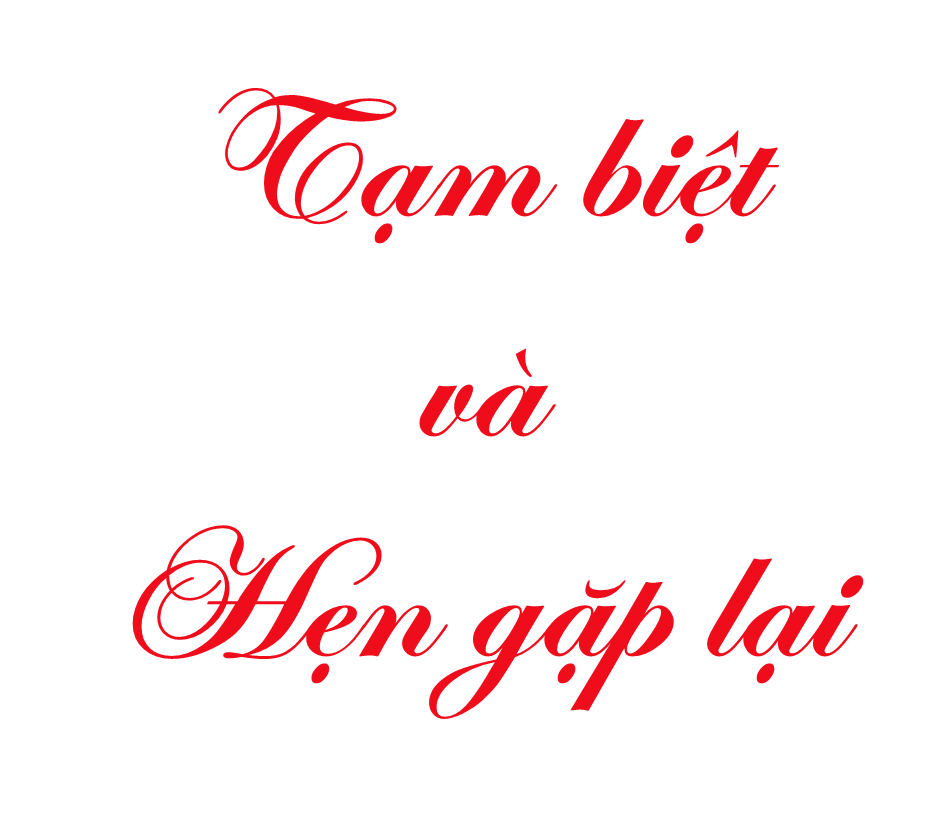 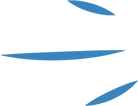 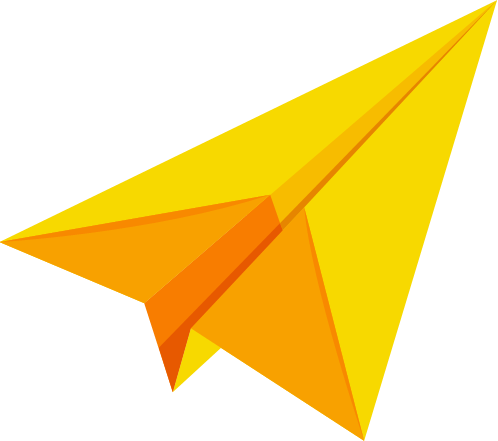 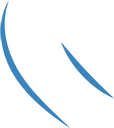 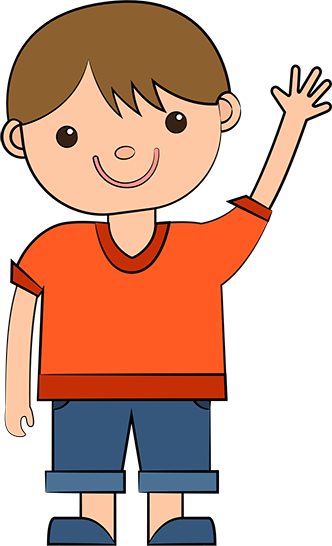 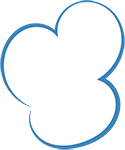 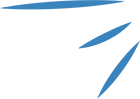 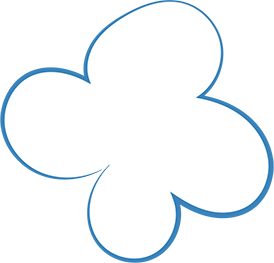 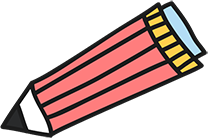 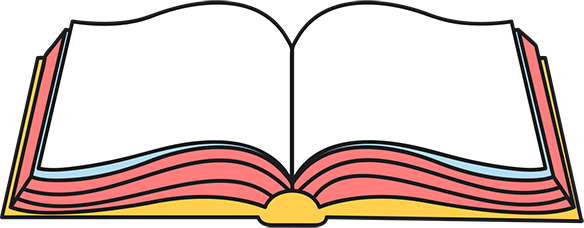 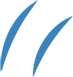